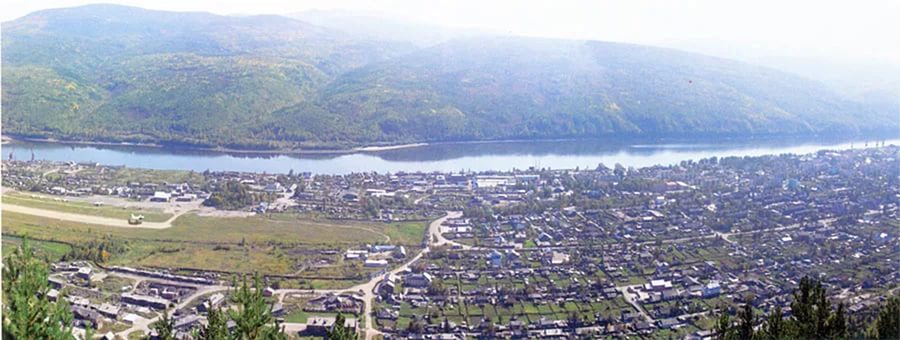 Отчет главы Бодайбинского муниципального образования о своей деятельности и деятельности администрации за 2016 год
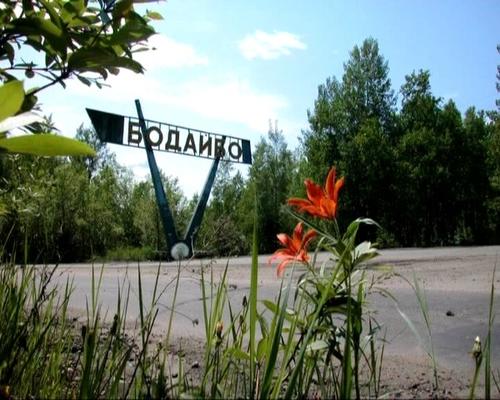 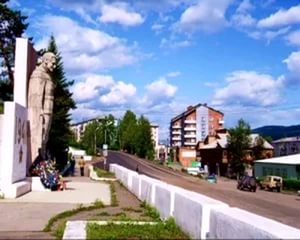 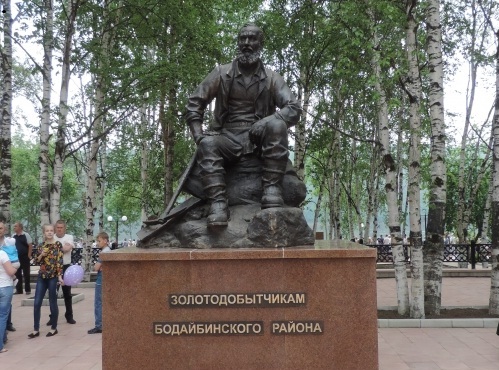 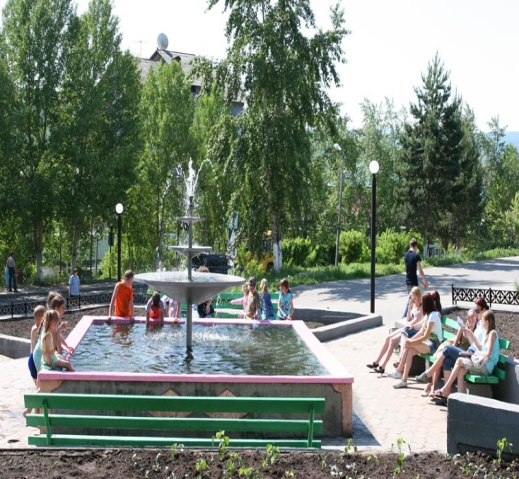 Показатели    социального   развития
Уровень жизни
Информация об уровне заработной платы в (руб.)
102,3 %
Показатели    экономического    развития
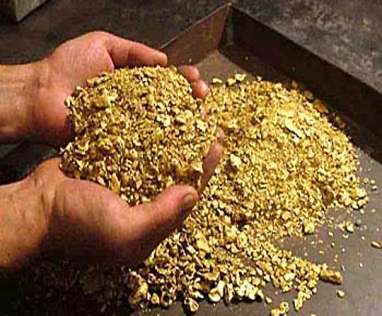 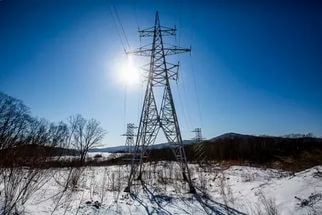 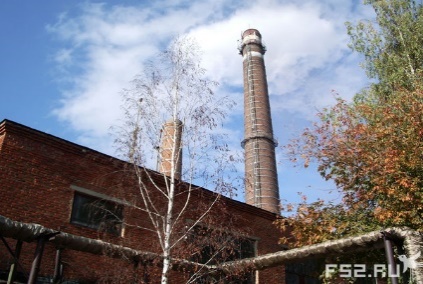 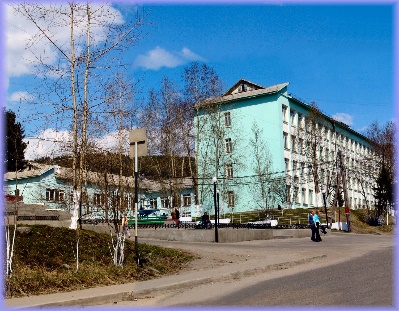 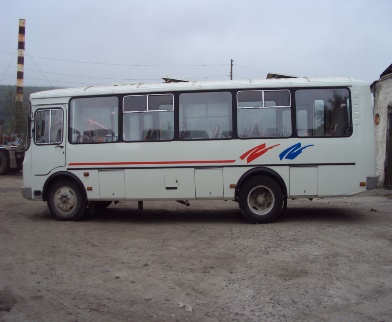 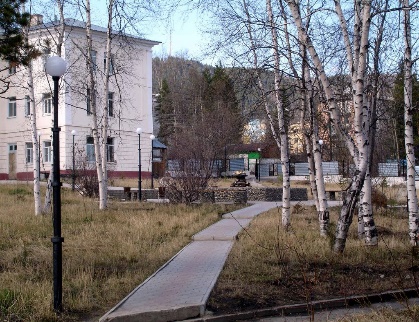 Показатели экономического развития
Муниципальное     имущество
Управление муниципальным имуществом
Имущество казны Бодайбинского муниципального образования на 01.01.2016 г.-       
951,4 млн.руб.
Движимое имущество - 57,6 млн.руб.
Недвижимое имущество – 758,6 млн.руб.
Непроизведенные активы – 134,1 млн.руб.
Материальные запасы -1,1 млн.руб.
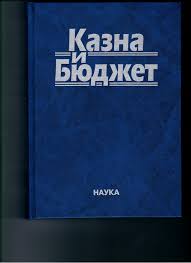 За период 2016 года:
 Выбыло имущества - 54,4 млн.руб.
Закреплено имущества – 271,4 млн.руб.
 Движение имущества за счет списания и приобретения жилых помещений
Имущество переданное  на правах аренды - 4,2 млн.руб.
На правах хозяйственного ведения - 350,0 млн.руб.
Имущество казны Бодайбинского муниципального образования на 01.01.2017 г.- 
1 168,4 млн.руб.
Движимое имущество – 58,0 млн.руб.
Недвижимое имущество – 968,4 млн.руб.
Непроизведенные активы – 140,9 млн.руб.
Материальные запасы -1,1 млн.руб.
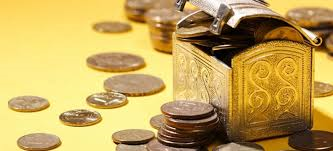 Земельные   ресурсы
ёёё
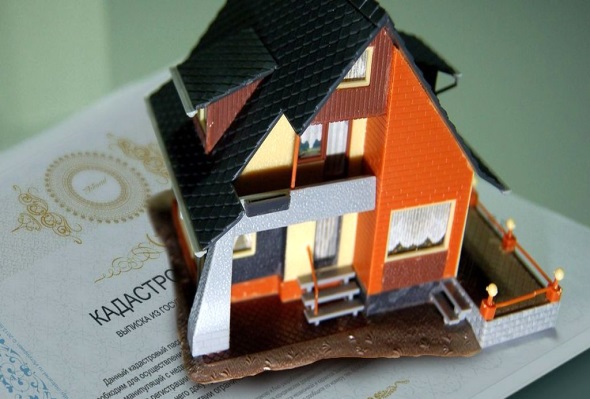 Формирование и постановка на кадастровый учет земельных участков  для последующей передачи с аукционов в аренду или в собственность
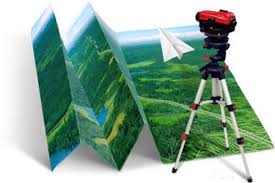 Формирование и постановка на кадастровый учет земельных участков  под многоквартирными жилыми домами
Формирование и постановка на кадастровый учет земельных участков  под объектами муниципальной собственности
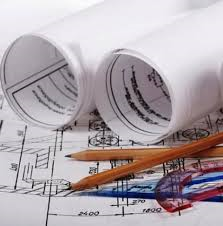 Оценка рыночной стоимости  земельных участков для последующего их предоставления с аукционов в собственность или в аренду.
Бюджет
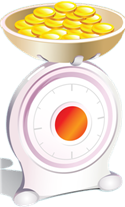 Доходы
296,5 млн.руб.
Бюджет
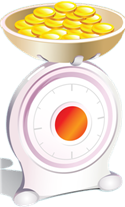 Расходы
434,3 млн.руб.
Программно-целевое    планирование






	В 2016 г. на территории Бодайбинского муниципального образования реализовывалось 11   
муниципальных программ, финансирование которых составило      434,3 млн.руб.
Муниципальное управление
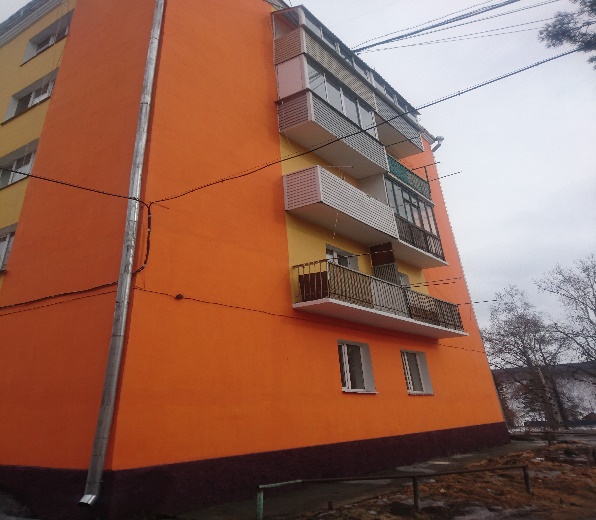 Мероприятия по поддержанию технических и эксплуатационных показателей многоквартирных жилых домов-
1 800,2 тыс.руб.
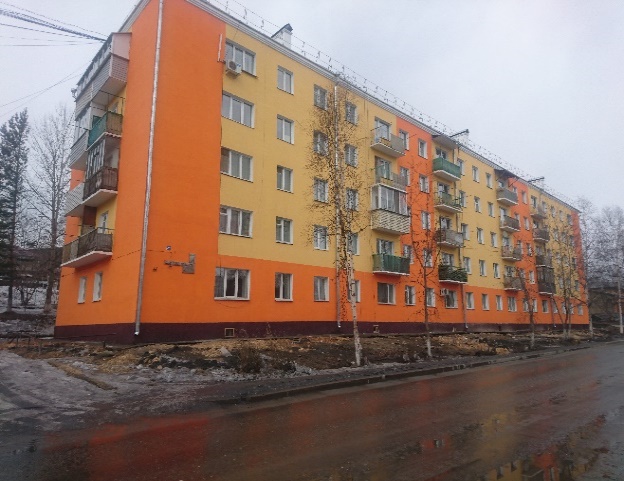 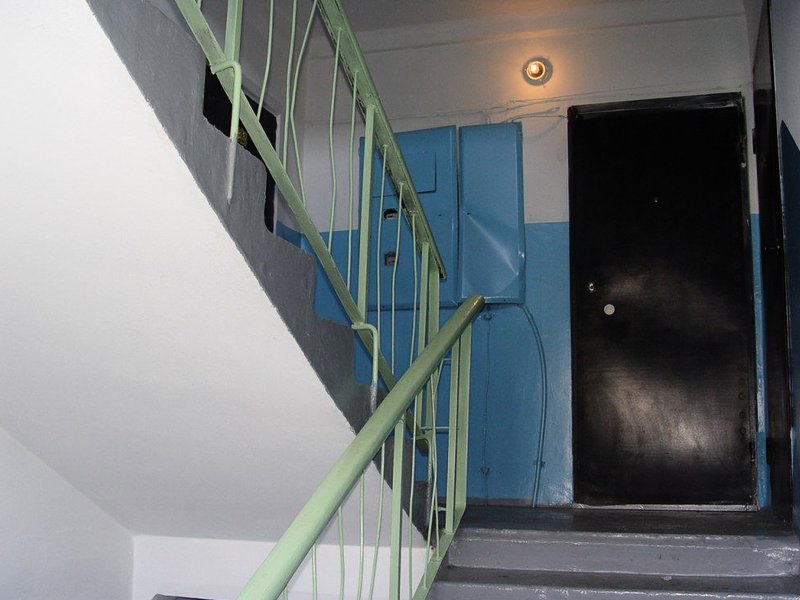 Жилищно- коммунальное хозяйство
Распределение расходов (тыс.руб.)
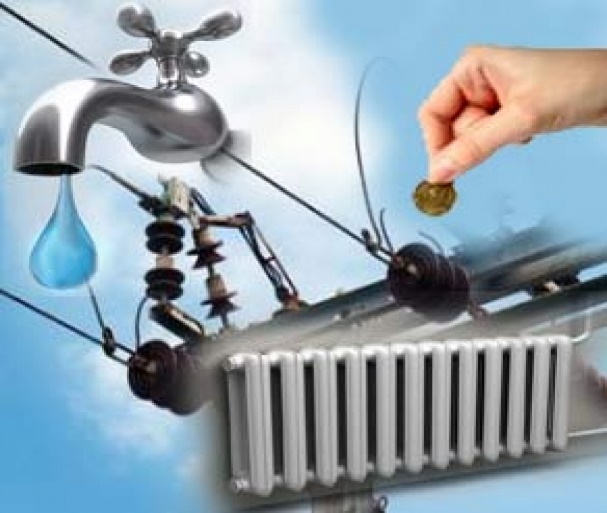 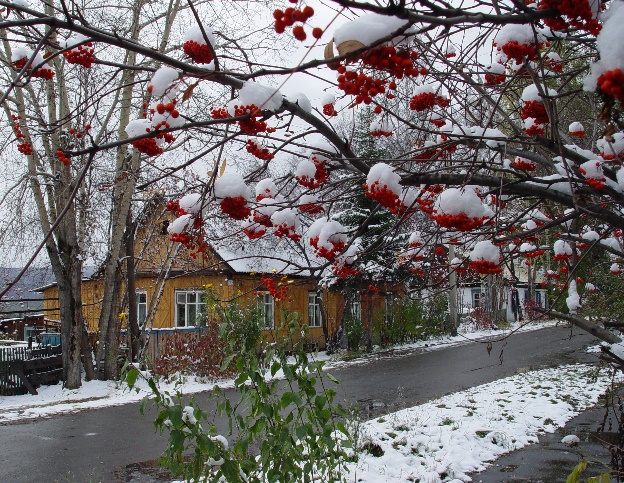 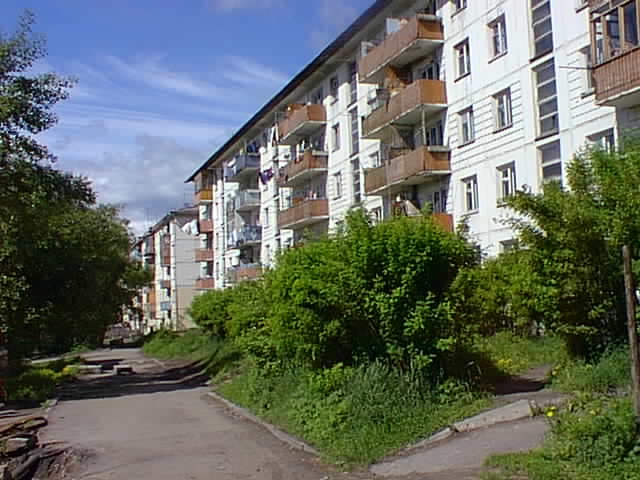 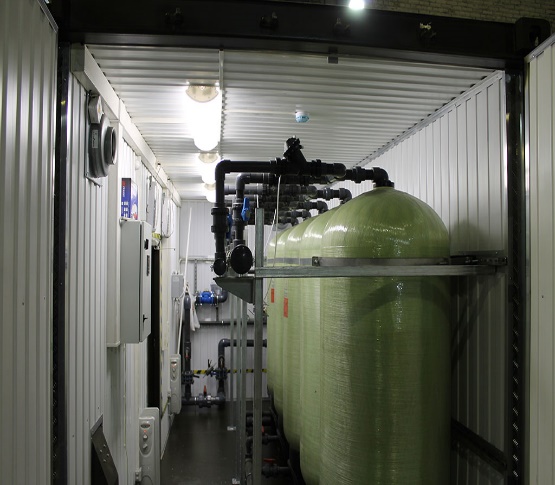 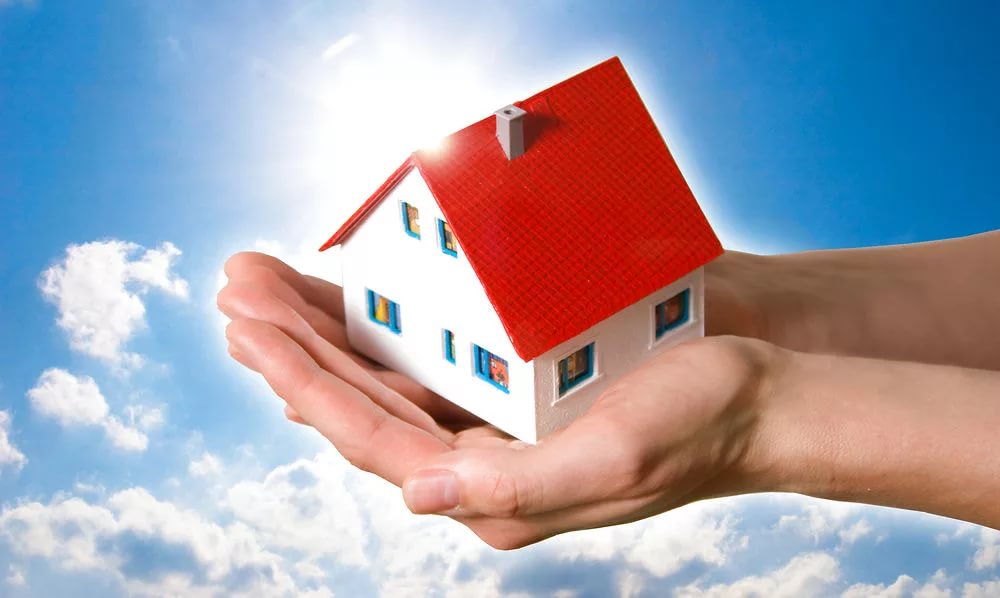 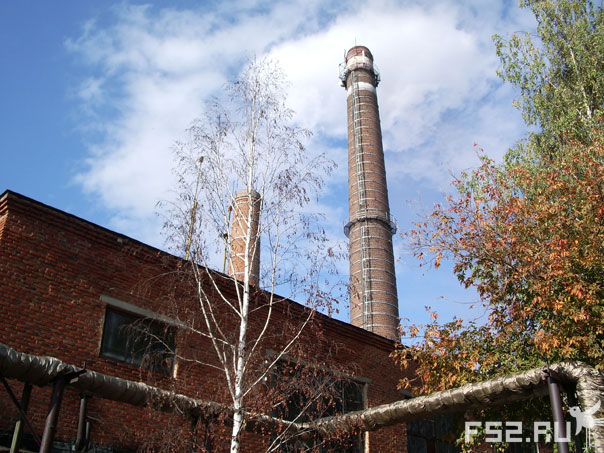 Переселение граждан из ветхого и аварийного жилищного фонда
202,1 млн.руб.
66,6 млн.руб.
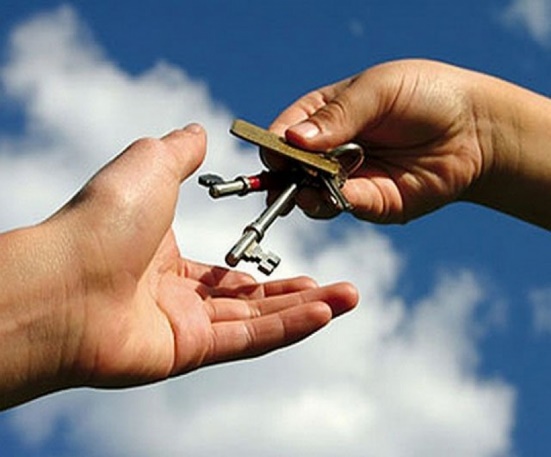 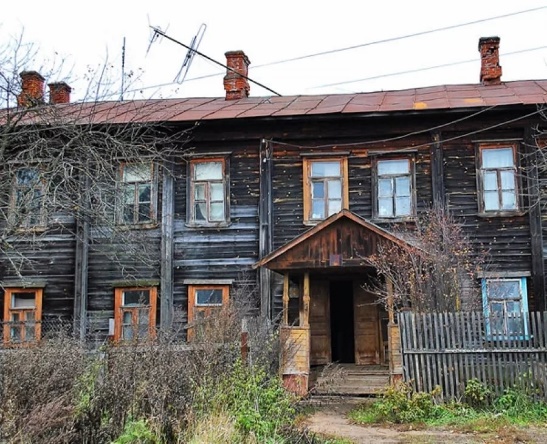 Переселение граждан из ветхого и аварийного жилищного фонда
На 01.01.2012 г. признано аварийным
 14 068  кв.м. жилья
Снесено 512 кв.м
На 01.01.2017 г. расселено 35 семей с аварийной площади 1 579,5 кв.м.
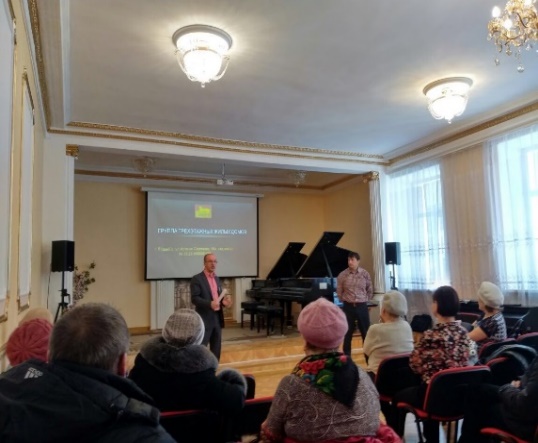 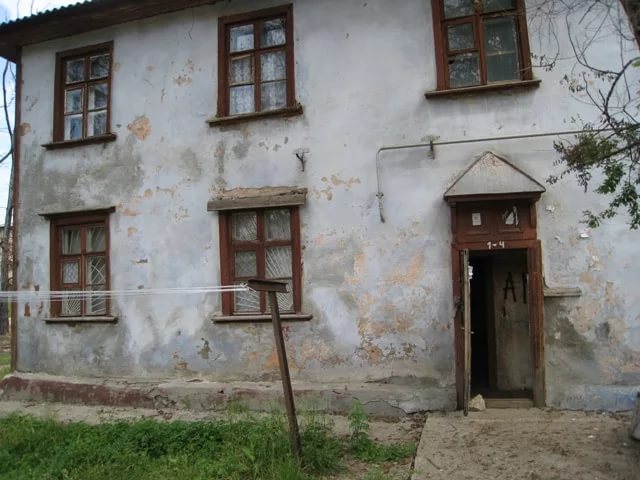 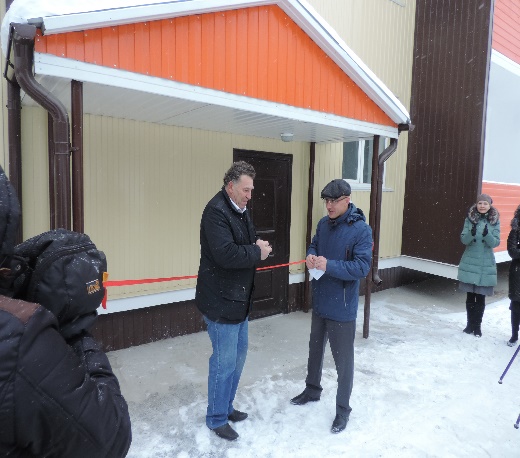 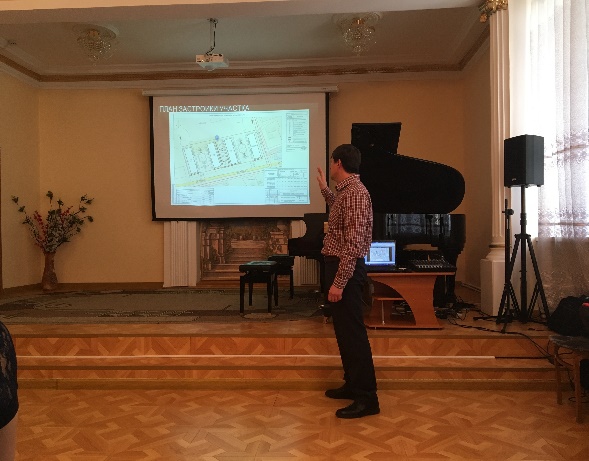 6 семьям предоставлено возмещение за выкупаемое жилое помещение
21 семье приобретены жилые помещения  на вторичном рынке жилья
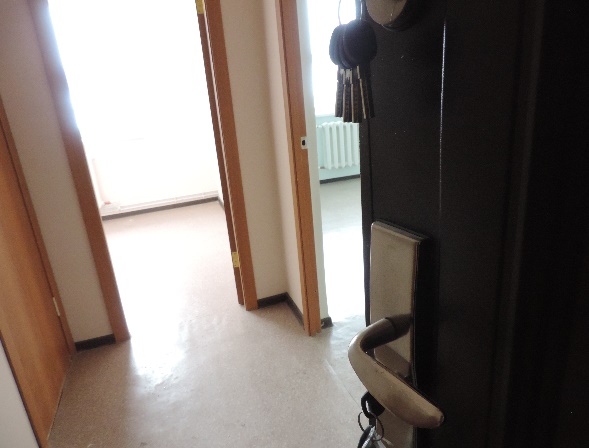 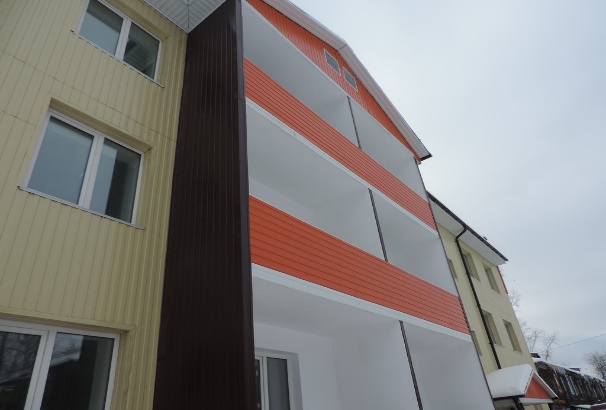 8 семьям предоставлены жилые помещения в новостройке
Переселение граждан из  жилищного фонда, расположенного в зоне БАМа
10 семьям приобретены жилые помещения в новостройке
Снесено 2 395 кв.м
На 01.01.2012 г. признано ветхим и аварийным –
10 334,86 кв. м. жилья
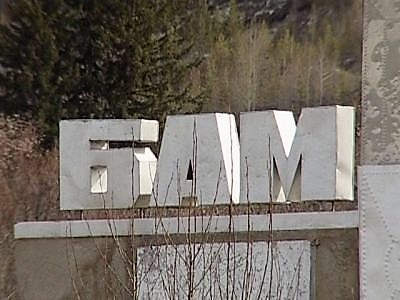 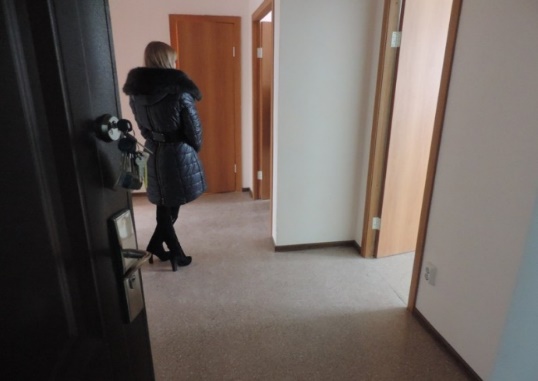 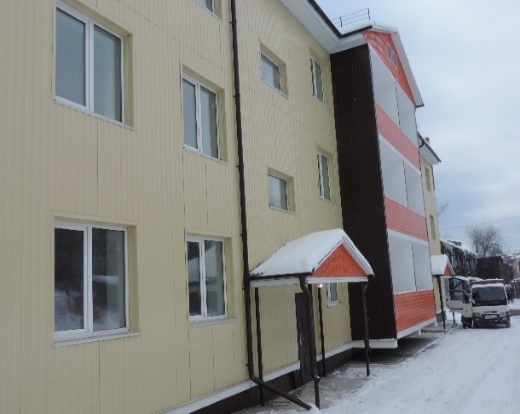 20 семьям предоставлены социальные выплаты на приобретение жилых помещений
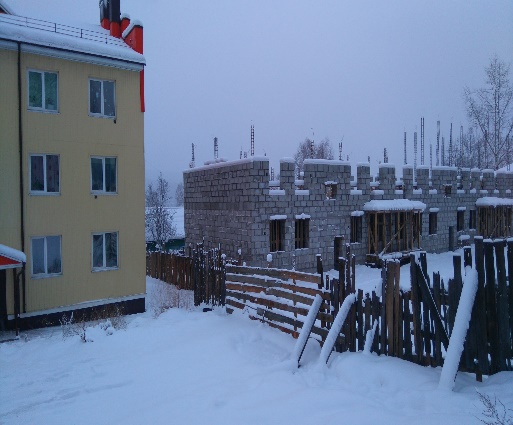 145 семьям приобретены жилые помещения на вторичном рынке жилья
Объявлен аукцион на приобретение 1017 кв. м. жилья. Окончание строительства  август 2017 г
Жилищно-коммунальное   хозяйство
Жилищно-коммунальное   хозяйство
Дорожная деятельность
34,0 млн.руб.
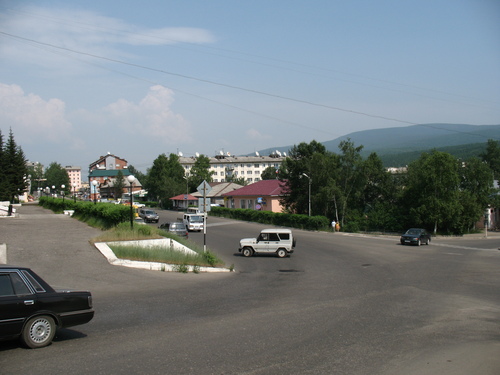 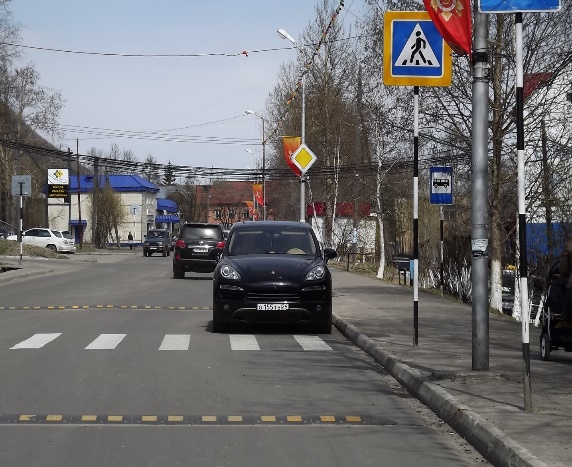 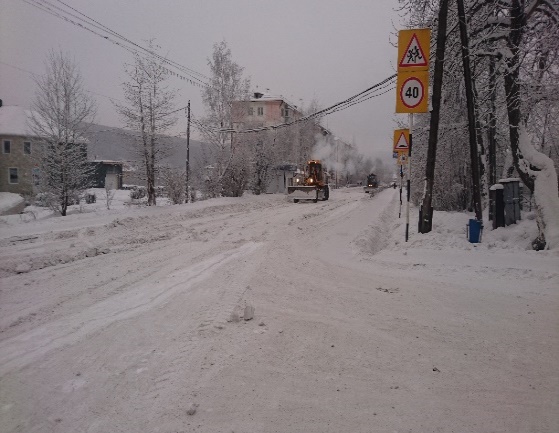 61,4 млн.руб.
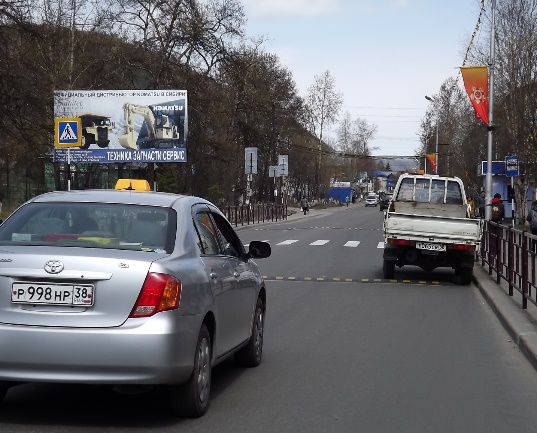 Транспортное обслуживание
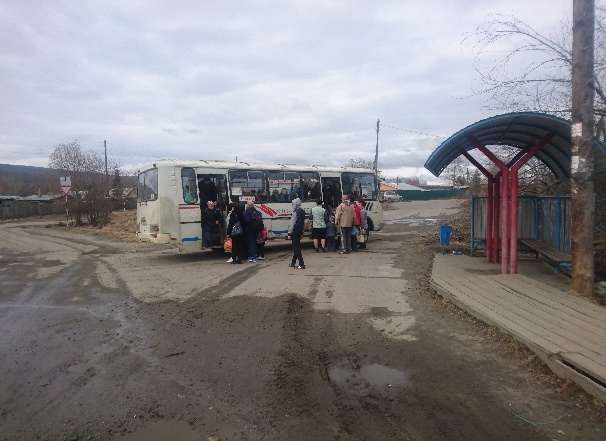 Перевезено пассажиров –
352 332
Перевезено пассажиров льготной категории-
125 488
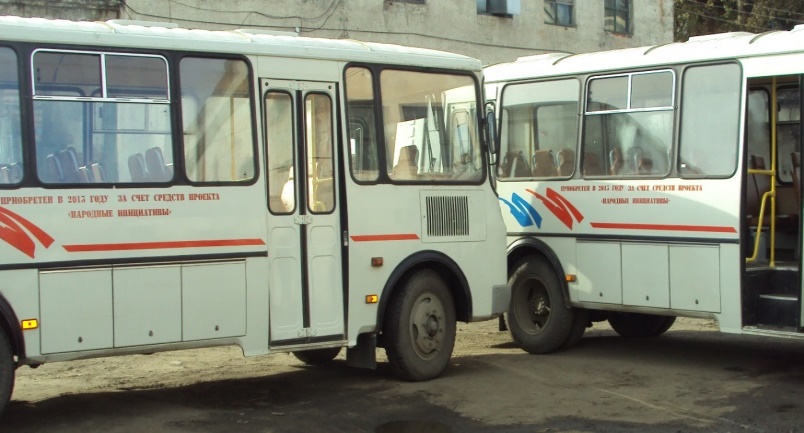 Благоустройство
Подпрограмма «Благоустройство территории Бодайбинского муниципального образования» на 2015-2022 годы»
Мероприятия обеспечению бесперебойного освещения территорий города (приобретение коммунального ресурса, строительство, реконструкция, ремонт  линий уличного освещения) – 
4 494,2 тыс.руб.
Благоустройство
Подпрограмма «Озеленение» на 2015-2022 годы
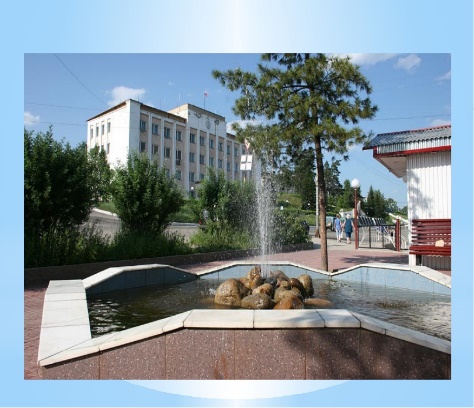 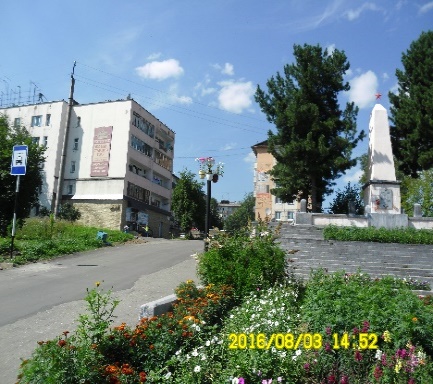 Подпрограмма «Освещение» на 2015-2022 годы
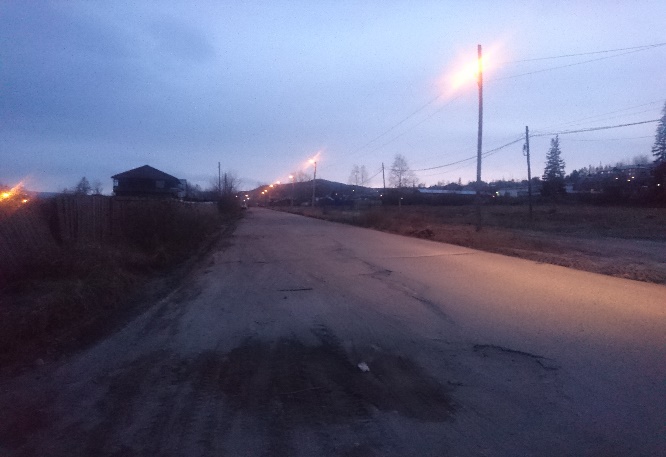 Подпрограмма «Безопасный двор»» на 2015-2022 годы
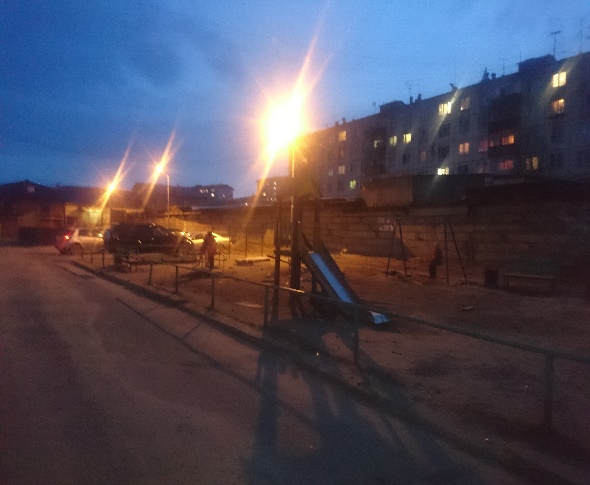 Мероприятия по освещению территорий  детских игровых комплексов, установка видеокамер на территориях детских площадок –
 500,3 тыс.руб.
Благоустройство
Обеспечение безопасности населения
Поддержка и развитие малого и среднего предпринимательства
Организована и проведена ежегодная ярмарка-распродажа «Дары осени», направленная на поддержку фермерских хозяйств и удовлетворения потребности населения в овощной продукции местного производства.
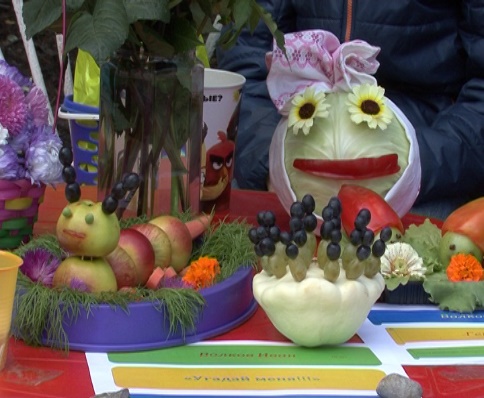 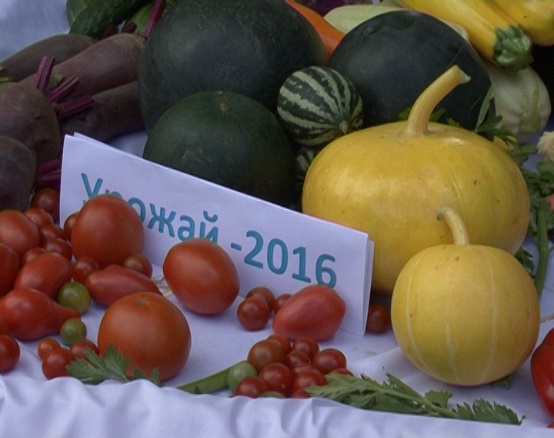 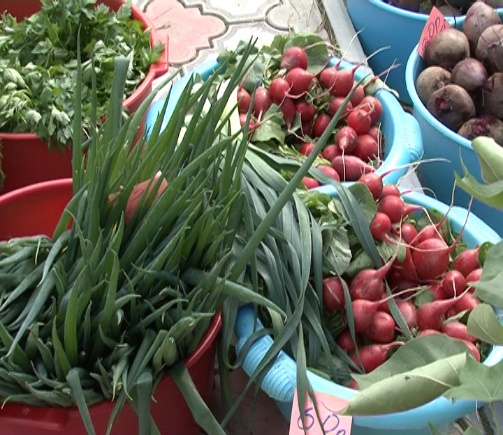 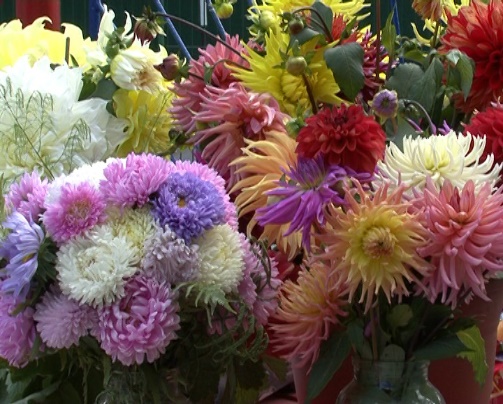 Организована и проведена выставка-продажа продукции местных производителей с участием субъектов малого и среднего предпринимательства
Физкультура    и    спорт
Основные показатели развития физической культуры и спорта
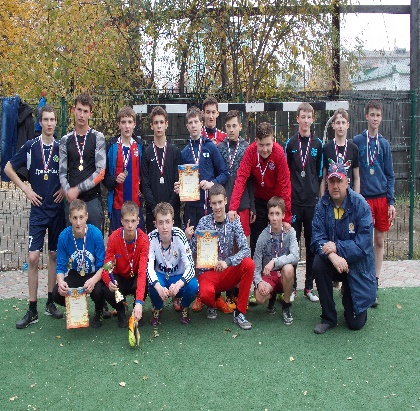 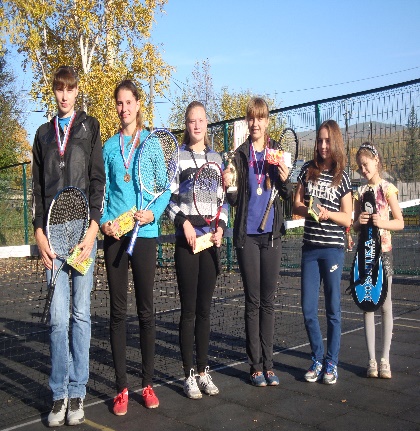 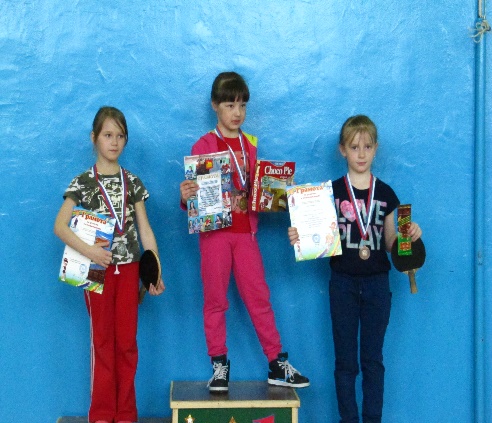 292,1 тыс.руб.
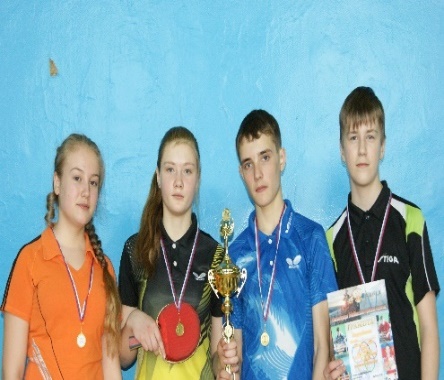 Участие спортсменов  в соревнованиях
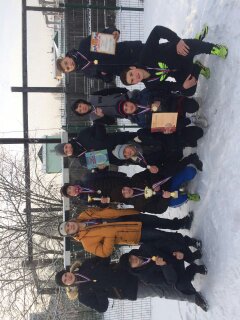 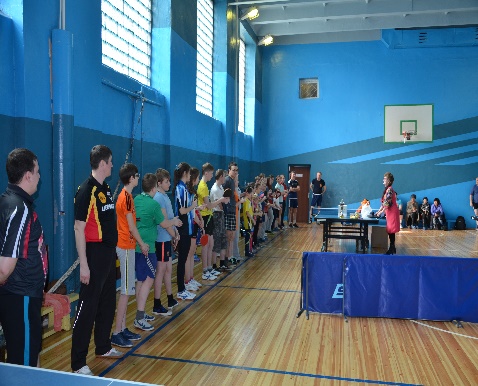 Молодежная    политика
Организованы и проведены районные  мероприятия для детей и
 молодежи.
- Туристические сборы для детей подросткового возраста;
- Новогодний и рождественский турниры по шахматам среди детей 
и подростков;
-  Новогодние праздники для детей из многодетных и малообеспечен-
ных семей.
Приобретена подарочная и сувенирная продукция для награждения участников мероприятий: 
Второй районный фестиваль танцевального искусства «Танцевальная
 мозаика»;
- «Районный конкурс рисунков и прикладного творчества»;
- Общегородские мероприятия к Дню защиты детей;
- Мероприятия к Дню матери.







Для ДО «Станция юных натуралистов»  приобретены микроскопы.
 Приобретены ростовые куклы для Дома детского творчества.
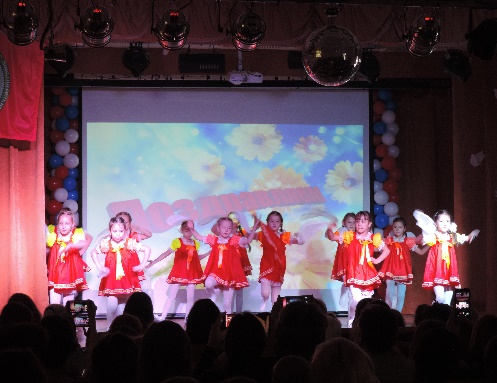 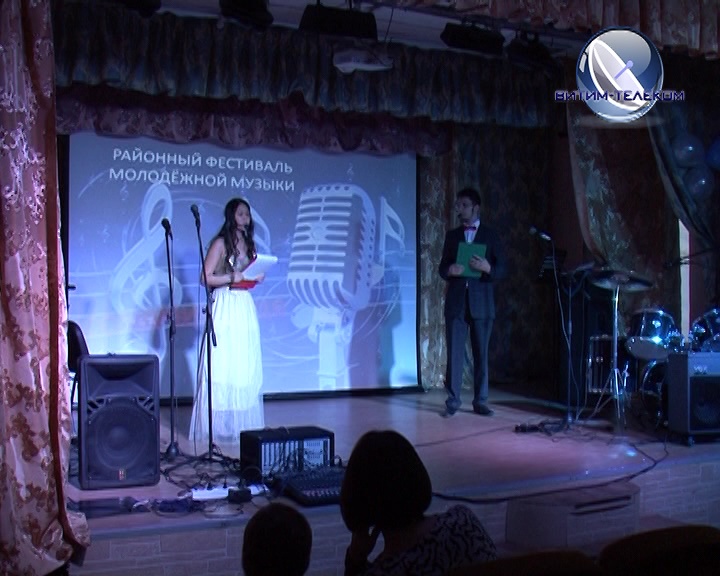 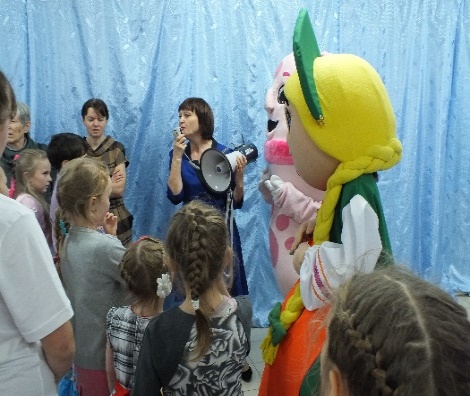 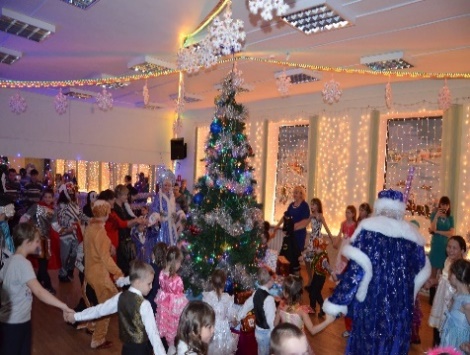 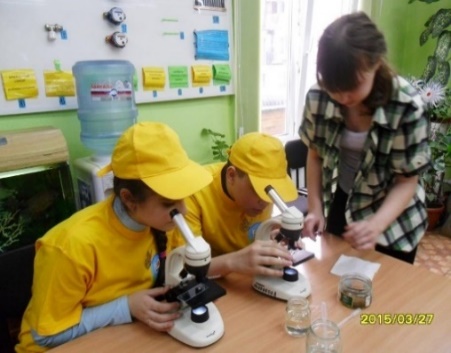 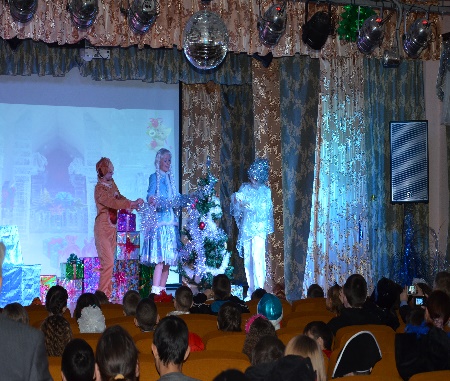 290,6 тыс.руб.
Социальная поддержка населения
Социальная поддержка населения
2 107,0 тыс.руб.
Тарифная политика
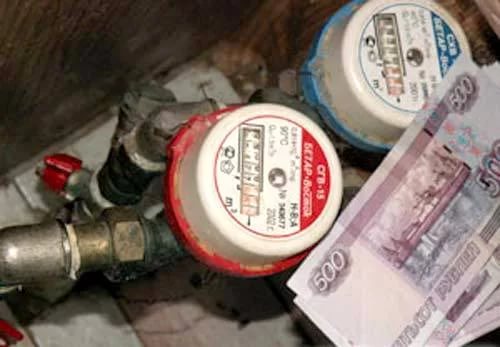 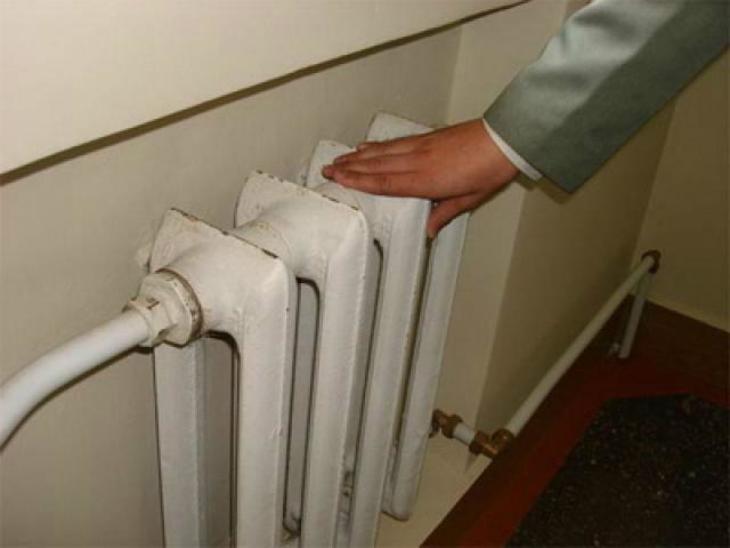 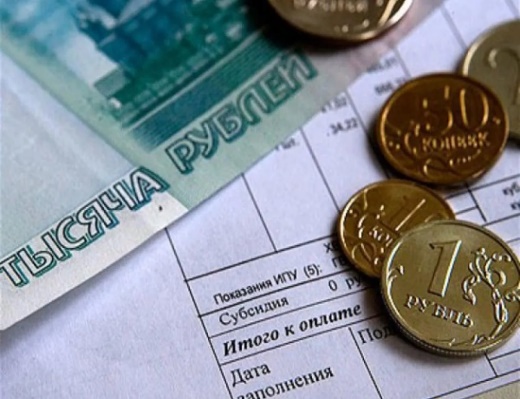 Доля платы населения в затратах на производство ЖКУ 2016 г.
Доля платы населения в затратах на производство ЖКУ 2015 г.
Работа комиссий, рабочих групп
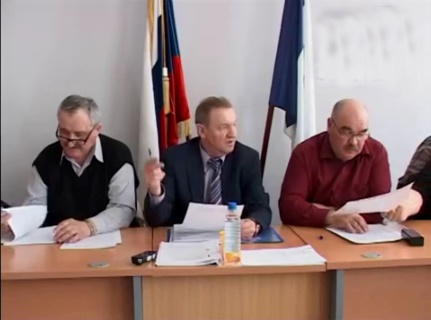 Разработано и  принято постановлений администрации – 
1 266
Проведено заседаний комиссий, советов, рабочих групп-
21
Разработано и принято  распоряжений администрации - 992
Работа комиссий, Советов рабочих групп
Подготовлено проектов нормативных актов и предложено к рассмотрению на заседания Думы –
44
Рассмотрено обращений граждан –
 379
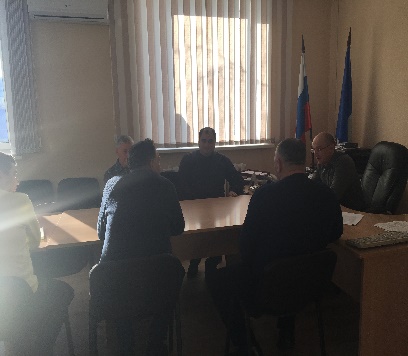 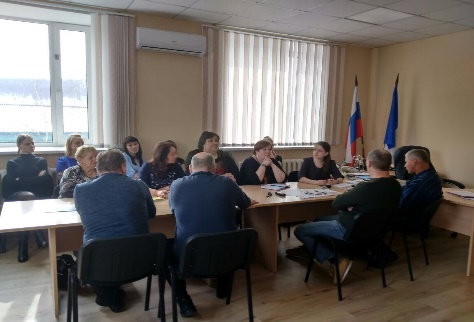 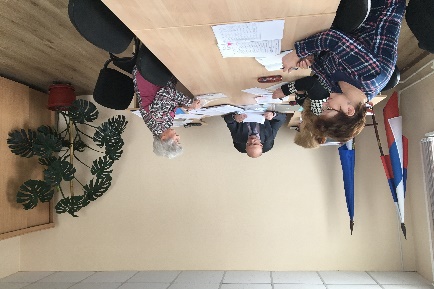 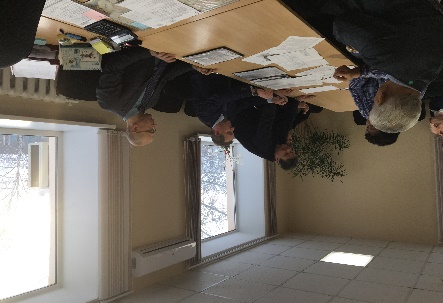 Народные инициативы
На протяжении ряда лет на территории г.Бодайбо успешно реализуются мероприятия «Перечня народных инициатив». С учетом мнения населения решались социально-значимые проблемы: приобреталась техника для осуществления пассажирских перевозок, специальная техника, устанавливались дорожные знаки, искусственные неровности, детские игровые комплексы, проводился ремонт дорог, тротуаров и т.д. 
	В 2016 году  на реализацию «Перечня народных инициатив» направлено 3 555,2 тыс. руб. из них :
 - средства бюджета Иркутской области - 2 866,4 тыс. руб.;
 - средства бюджета Бодайбинского муниципального образования - 688,7 тыс. руб. Проведен ремонт дорожного полотна ул.Ремесленная.
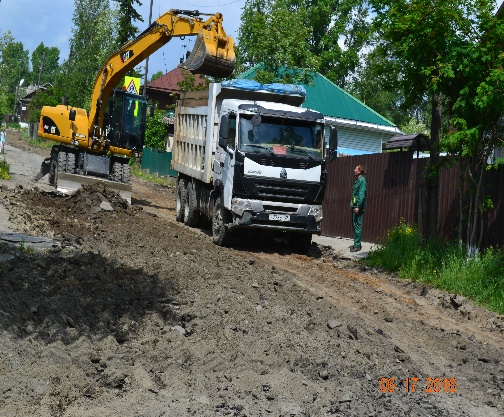 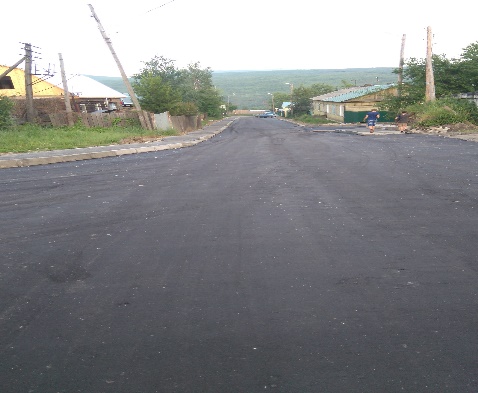 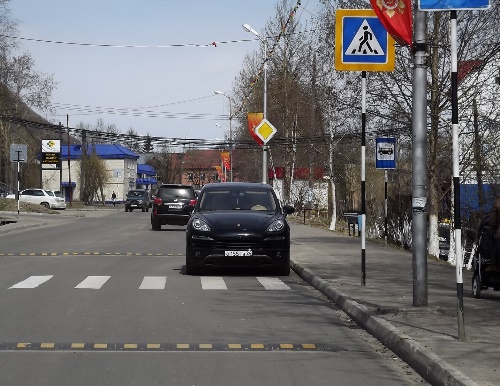 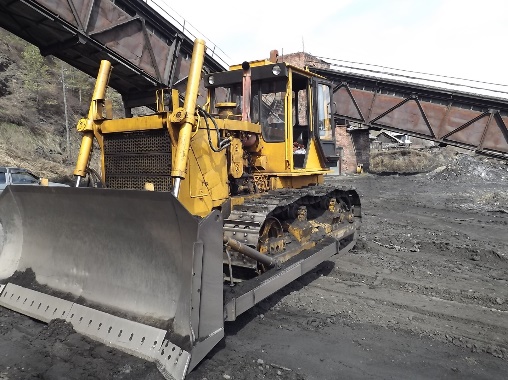 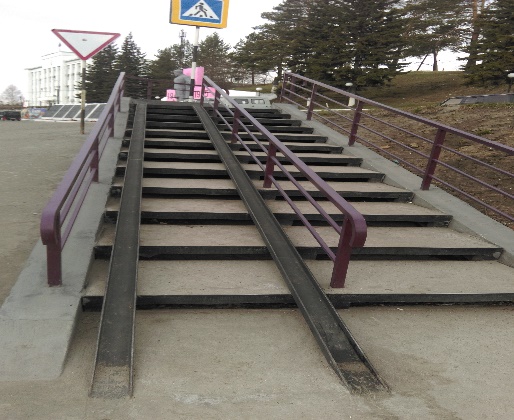 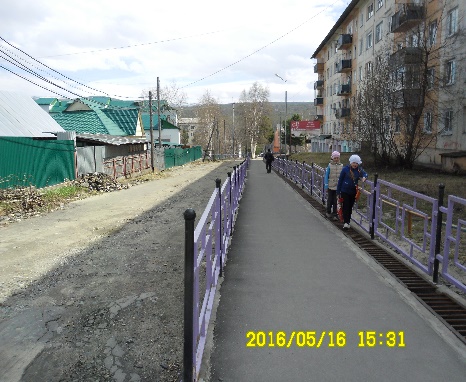 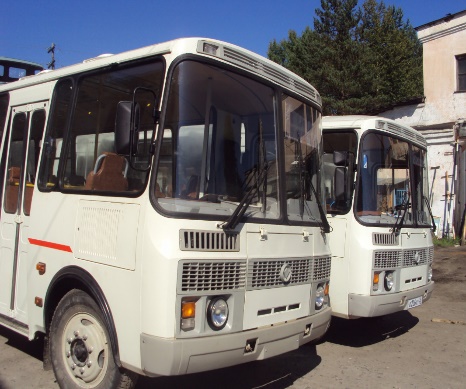 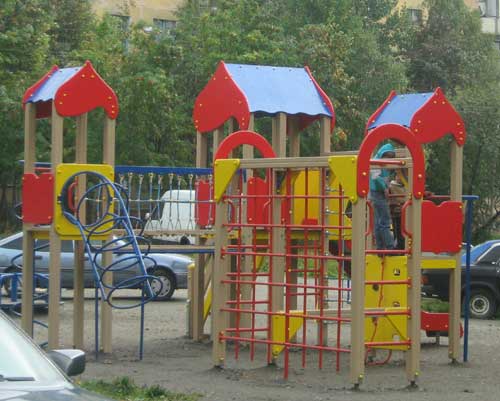 Социальное партнерство
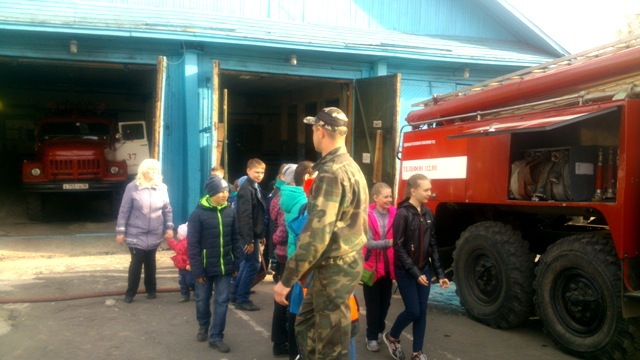 ЗАО «ГПП» Реткон»
ЗАО «АС «Витим»
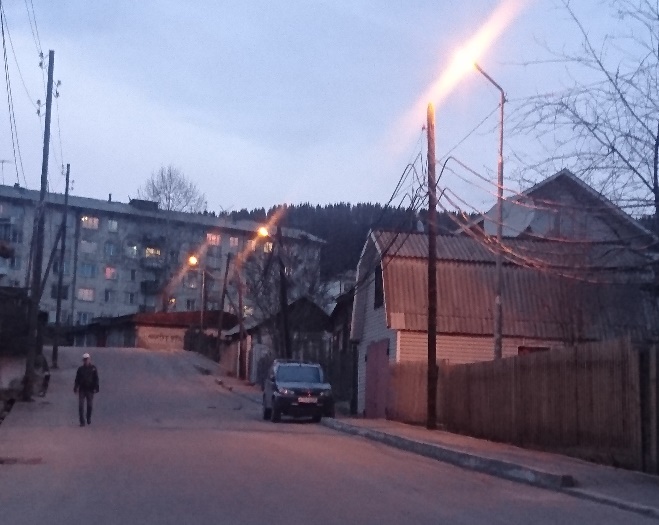 ООО «ЗК « Грейн-Стар»
ООО «Надежда»
Муниципальные закупки
Подано заявок на участие в процедурах торгов 394
Экономия бюджетных средств составила 
10,1 млн.руб.
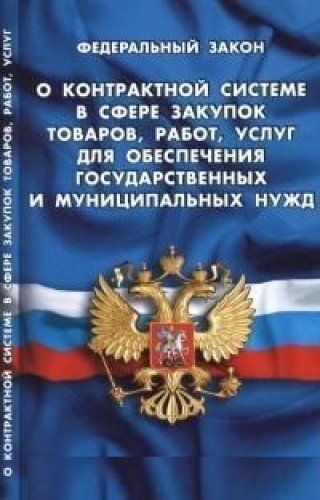 Заключено контрактов и договоров 410
Сумма заключенных контрактов  договоров 
422,2 млн.руб.
Муниципальные услуги
2
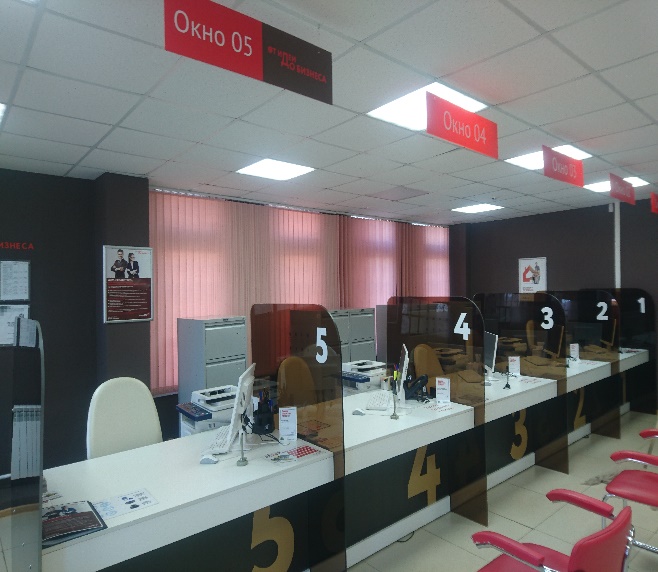 В соответствии с запросами заявителей предоставлено муниципальных услуг –
1 952
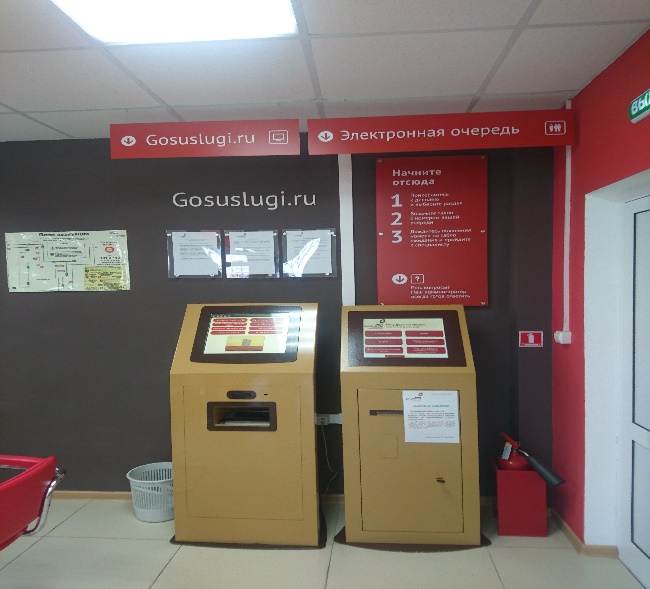 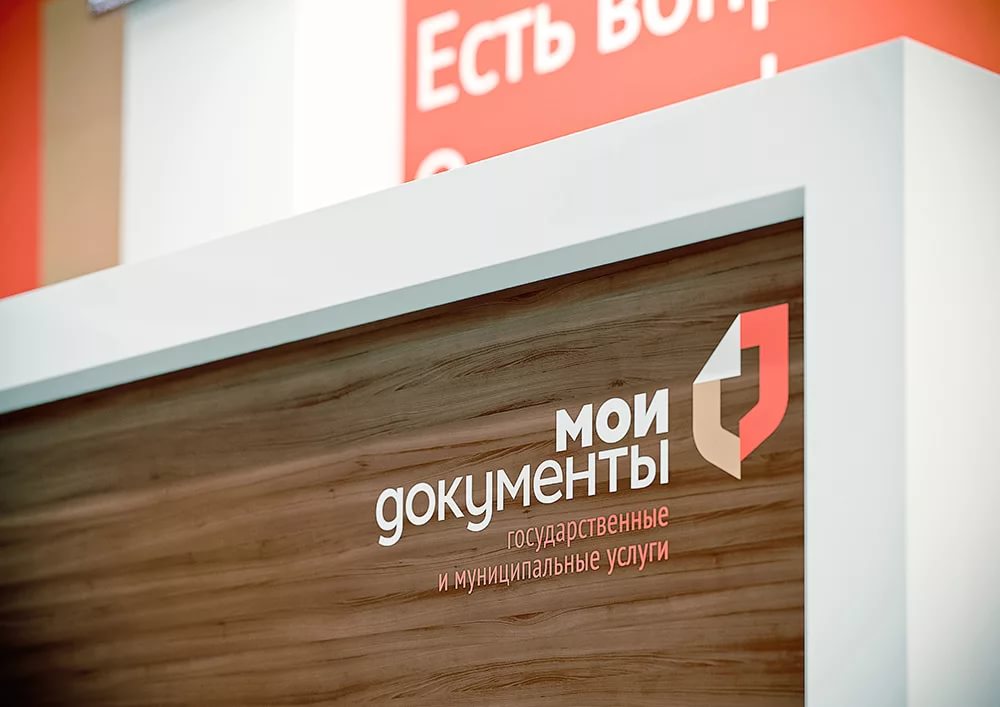 Предоставлено услуг в режиме межведомственного взаимодействия с  МФЦ-
253
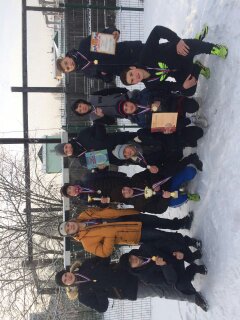 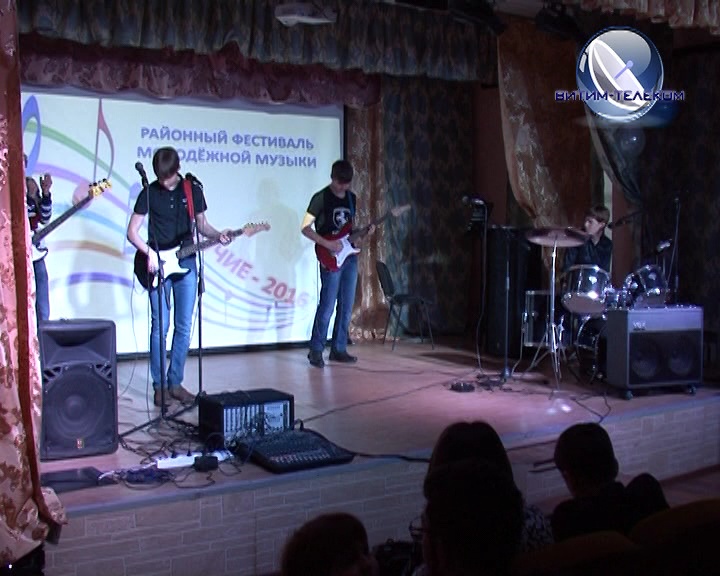 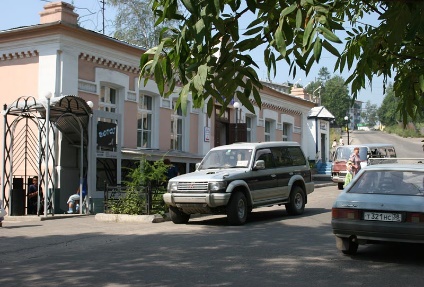 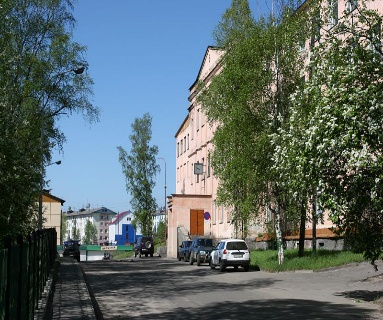 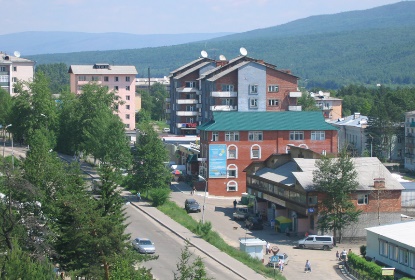 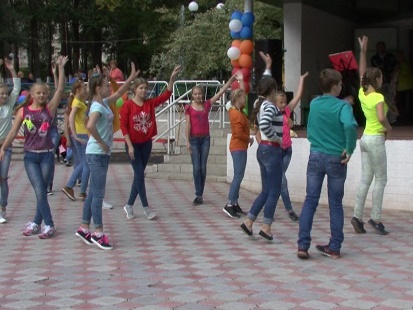 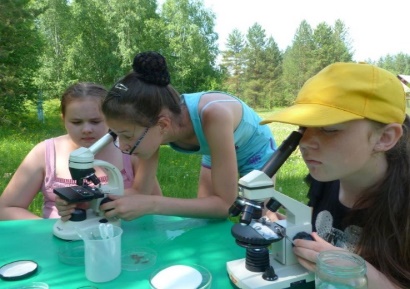 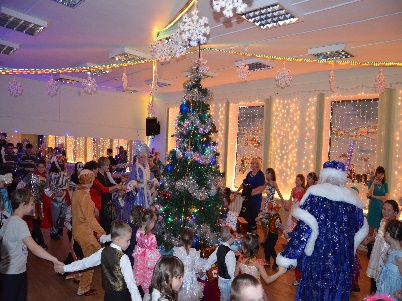 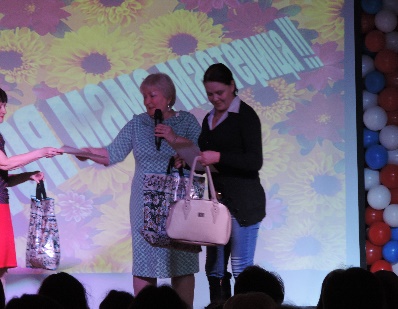 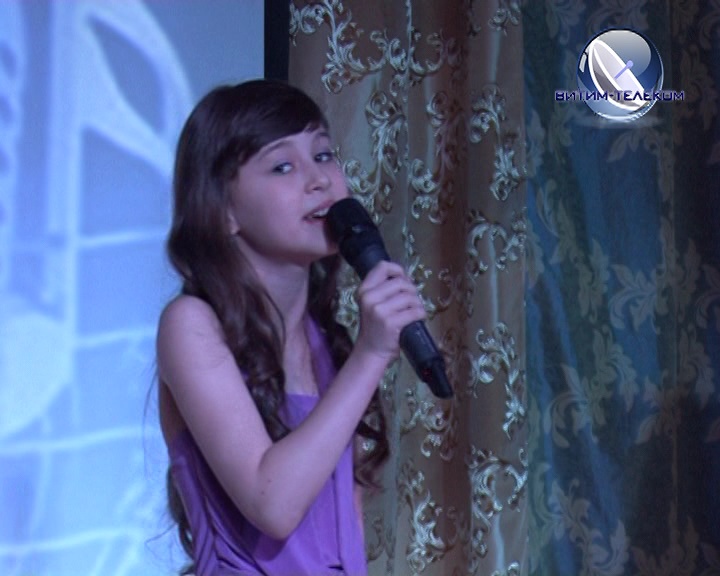 Благодарю за внимание!
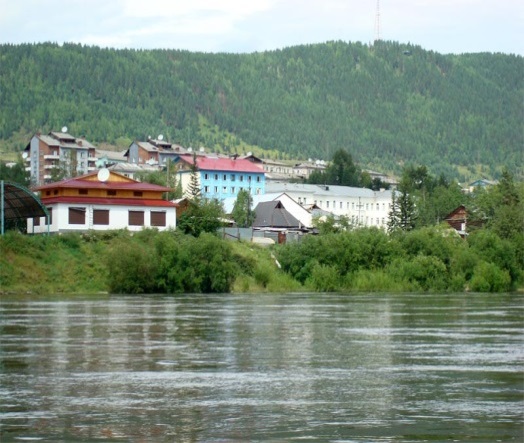 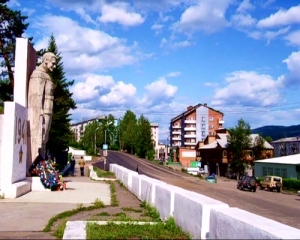 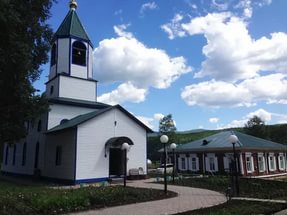 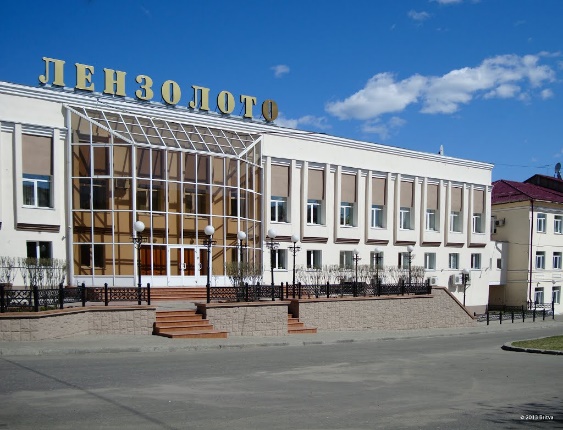